Evaluación relanzamiento CrediMuya
Aspecto legal
Aspecto Legal
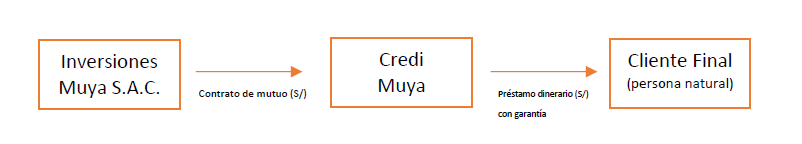 Modelo
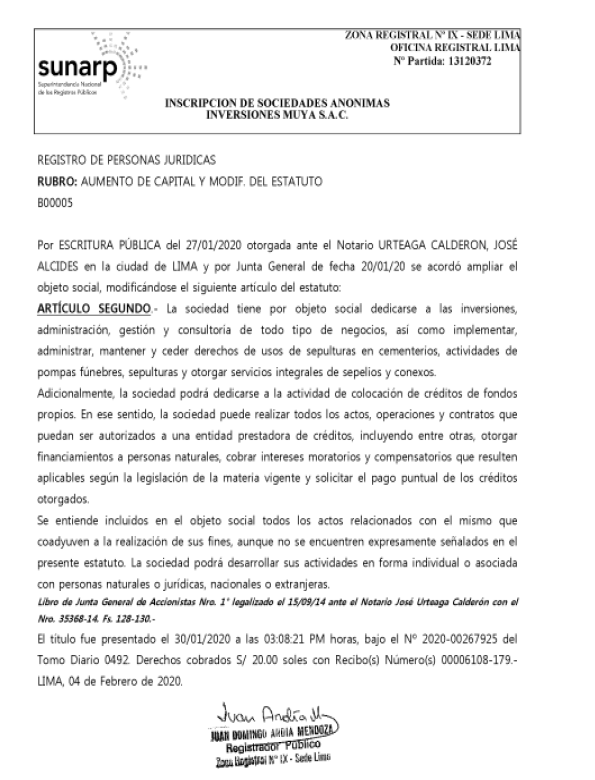 3
Aspecto Legal
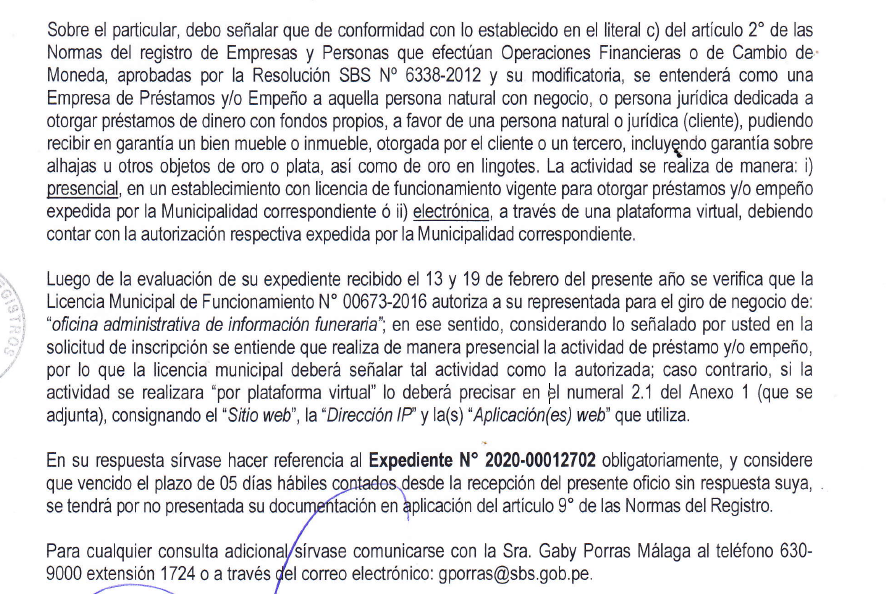 4
Aspecto Legal
5
Aspecto Legal
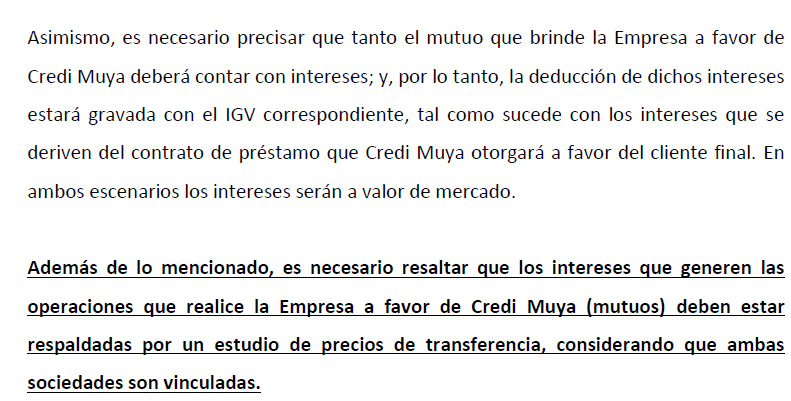 6
Preguntas frecuentes
¿Si el contrato se resuelve por falta de pago, MUYA toma la garantía pactada, estamos cubiertos legalmente?
De acuerdo a contrato clausula quinta y sexta estamos cubiertos.
QUINTA : OBLIGACIONES DEL DEUDOR Y EL SEGUNDO TITULAR
[…]
(iii) Siempre que exista un saldo a favor de MUYA, esta -sin perjuicio de haber realizado la cobranza de las cuotas impagas- podrá usar el mecanismo de la puesta a disposición del derecho de sepultura del cual es titular EL DEUDOR (previsto en el mencionado ANEXO Nº 02) a efectos de que MUYA asuma la titularidad del derecho de sepultura, perdiendo EL DEUDOR todo derecho sobre el derecho de sepultura entregado a su favor y resolviéndose automáticamente el contrato privado de cesión de derecho de sepultura y servicios funerarios correspondiente.
 
SEXTA: PUESTA A DISPOCIÓN DEL DERECHO DE SEPULTURA
Al momento de la suscripción del presente contrato, EL DEUDOR pone a disposición de MUYA el derecho de sepultura del cual es titular EL DEUDOR (y, de ser el caso, EL SEGUNDO TITULAR) cuyos términos y condiciones son conocidos por las Partes y que MUYA, ante cualquier incumplimiento por parte de EL DEUDOR, podrá dar por extinguido y disponer del espacio sobre el cual se ha constituido el referido derecho de sepultura con el fin de que sirva de mecanismo de cobertura o pago del crédito o préstamo que no hubiere sido pagada, total o parcialmente, por EL DEUDOR o bien para poder compensar cualquier daño, sin perjuicio del derecho de MUYA de exigir el pago y/o la indemnización de cualquier daño no pagado y/o resarcido.
En caso de incumplimiento del pago del dinero otorgado en calidad de préstamo, EL DEUDOR manifiesta su conformidad con que MUYA deje sin efecto el referido derecho de sepultura.
Asimismo, el SEGUNDO TITULAR declara expresamente que renuncia a cualquier derecho respecto al derecho de sepultura frente a un eventual incumplimiento de pago por parte del DEUDOR a favor de MUYA.
7
Preguntas frecuentes
¿Hay alguna normativa a favor del cliente en que se refiera a alguna liquidación de saldos?
No, de acuerdo a contrato cláusula quinta y sexta estamos cubiertos.
QUINTA : OBLIGACIONES DEL DEUDOR Y EL SEGUNDO TITULAR
[…]
(iii) Siempre que exista un saldo a favor de MUYA, esta -sin perjuicio de haber realizado la cobranza de las cuotas impagas- podrá usar el mecanismo de la puesta a disposición del derecho de sepultura del cual es titular EL DEUDOR (previsto en el mencionado ANEXO Nº 02) a efectos de que MUYA asuma la titularidad del derecho de sepultura, perdiendo EL DEUDOR todo derecho sobre el derecho de sepultura entregado a su favor y resolviéndose automáticamente el contrato privado de cesión de derecho de sepultura y servicios funerarios correspondiente.
 
SEXTA: PUESTA A DISPOCIÓN DEL DERECHO DE SEPULTURA
Al momento de la suscripción del presente contrato, EL DEUDOR pone a disposición de MUYA el derecho de sepultura del cual es titular EL DEUDOR (y, de ser el caso, EL SEGUNDO TITULAR) cuyos términos y condiciones son conocidos por las Partes y que MUYA, ante cualquier incumplimiento por parte de EL DEUDOR, podrá dar por extinguido y disponer del espacio sobre el cual se ha constituido el referido derecho de sepultura con el fin de que sirva de mecanismo de cobertura o pago del crédito o préstamo que no hubiere sido pagada, total o parcialmente, por EL DEUDOR o bien para poder compensar cualquier daño, sin perjuicio del derecho de MUYA de exigir el pago y/o la indemnización de cualquier daño no pagado y/o resarcido.
En caso de incumplimiento del pago del dinero otorgado en calidad de préstamo, EL DEUDOR manifiesta su conformidad con que MUYA deje sin efecto el referido derecho de sepultura.
Asimismo, el SEGUNDO TITULAR declara expresamente que renuncia a cualquier derecho respecto al derecho de sepultura frente a un eventual incumplimiento de pago por parte del DEUDOR a favor de MUYA.
8
Aspecto operativo
Recaudación:
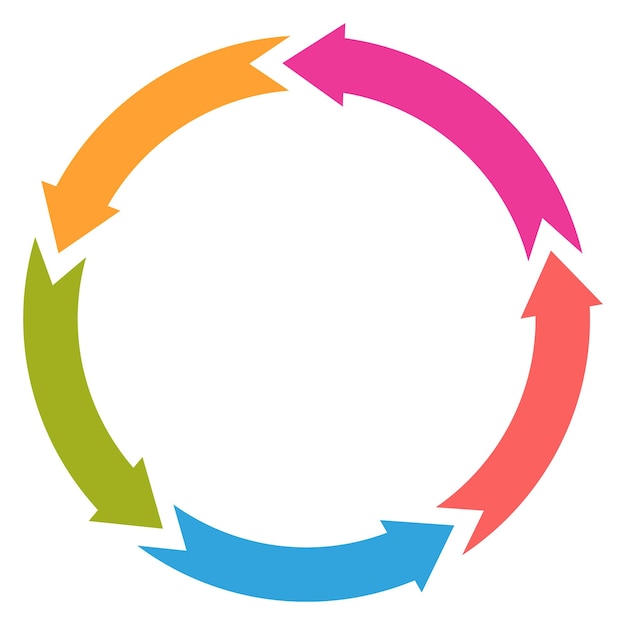 Bancarizar la cobranza y automatizar cancelaciones
Nuevo módulo de reprogramaciones
Mejorar reportes y
módulo de cartas
Exportar cronogramas
Simulador de cuotas para refinanciamientos y reprogramaciones
10
Emisión:
Mejora de la prospección:
Envío cotización
Validación correo
Plataforma para el cliente (portal del cliente)
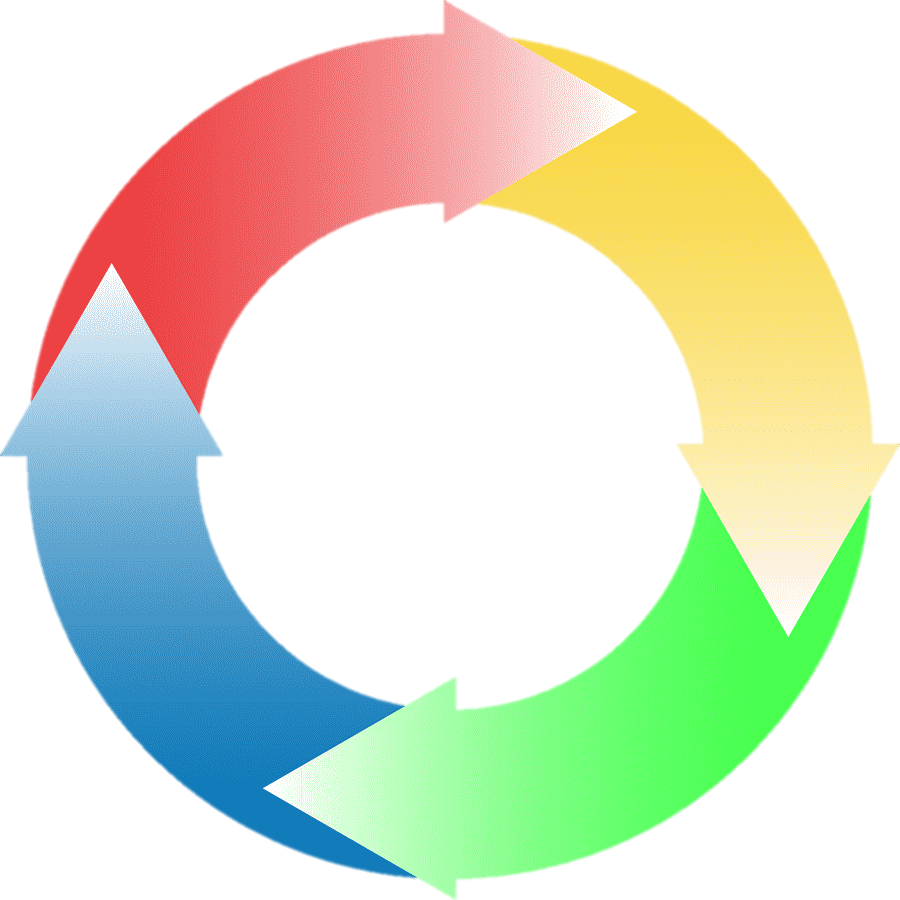 Replicar el proceso de contrato digital de venta de espacios
Vinculación con central de riesgos
11
Plan:
Desarrollar las mejoras del proceso de prospección (por el portal del cliente) para tener la plataforma virtual.
Inscripción en la SBS como plataforma virtual.
A la par, se desarrollará el recaudo por trama bancaria para relanzar el producto.

El resto de mejoras se llevarán a cabo cuando el producto se haya relanzado.
12
Presupuesto:
Desarrollos:

Gastos:
Servidor
SSL
13